In situ wind speed nowcasting using data-driven approach.
Viktor Golikov1, Mikhail Krinitskiy2, and Anton Frolov
11Moscow Institute of Physics and Technology, Department of Aerophysics and Space Research, Russian Federation
2Shirshov Institute of Oceanology, Russian Academy of Sciences, Moscow, Russian Federation
Motivation
Wind speed forecasting is vital for: wind energy management, sea fishing, wind surfing, daily planning.
Numerical model:
Physic-based forecast
High range and accuracy
Computationally expensive
Neural network model:
Data-based forecast
Low accuracy on high range 
Сomputationally efficient
Task is to predict the wind speed module at a point 6 hours ahead.
Data used
GFS parameters in the domain around the point under study. Namely surface pressure, wind speed along latitude and wind speed along longitude 

Ground truth is wind speed data from the station located at the point under study

We take data 72 hours before current time and predict wind speed for 6 hours ahead

To increase model accuracy we also use GFS data for 6 hours ahead as a basis for neural model forecast
GFS
GFS + station data
“Falconara” weather station: 43.616342, 13.362319 
Domain size +- 10 degrees
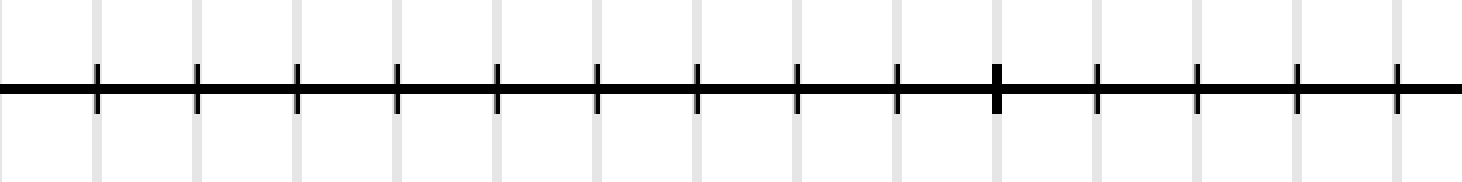 Time = 0
T = +6 hours
T = -72 hours
Method
Station data
GFS field
Past
Future
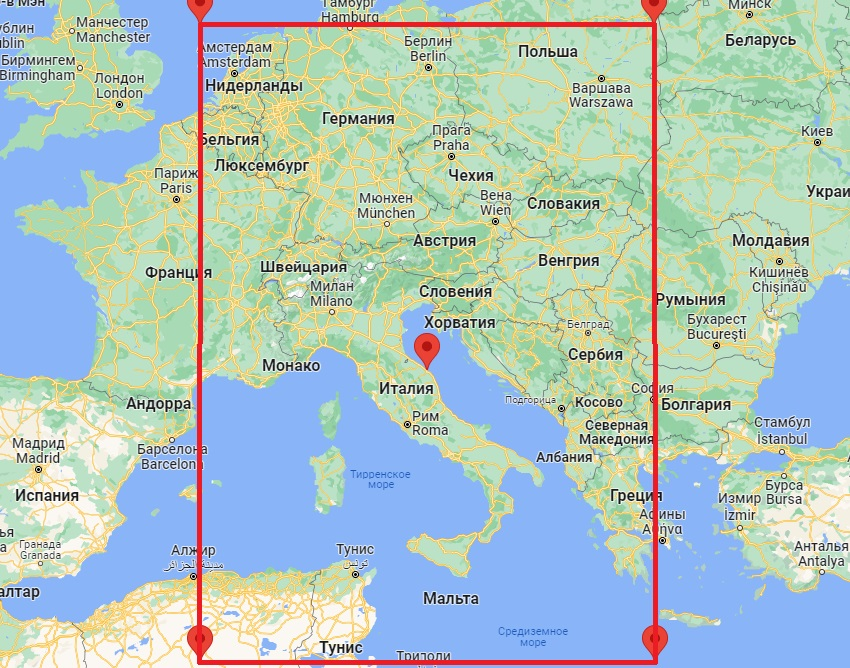 6 x 3 x Domain size
72 x 3 x Domain size
We extract features from 3 channel GFS data as if it is image
Station data and gfs features goes through LSTM neural block
LSTM output and GFS forecast goes through fully connected layer
Output is 6-dim vector – other model forecast adjustment (persistence, GFS or others)
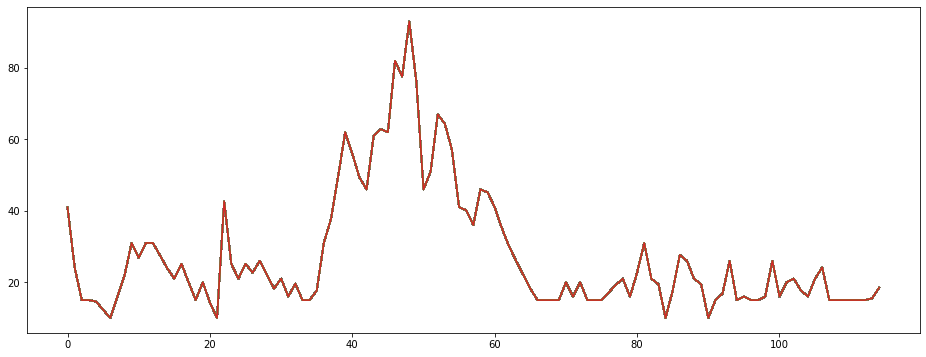 72x 1
ResNet Feature Extractor
Fixed weights
Long short-term memory network
Fully Connected Network
Wind speed prediction
Metrics
To evaluate our network accuracy we propose 2 metrics: weighted-RMSE and category change metric
Weighted RMSE
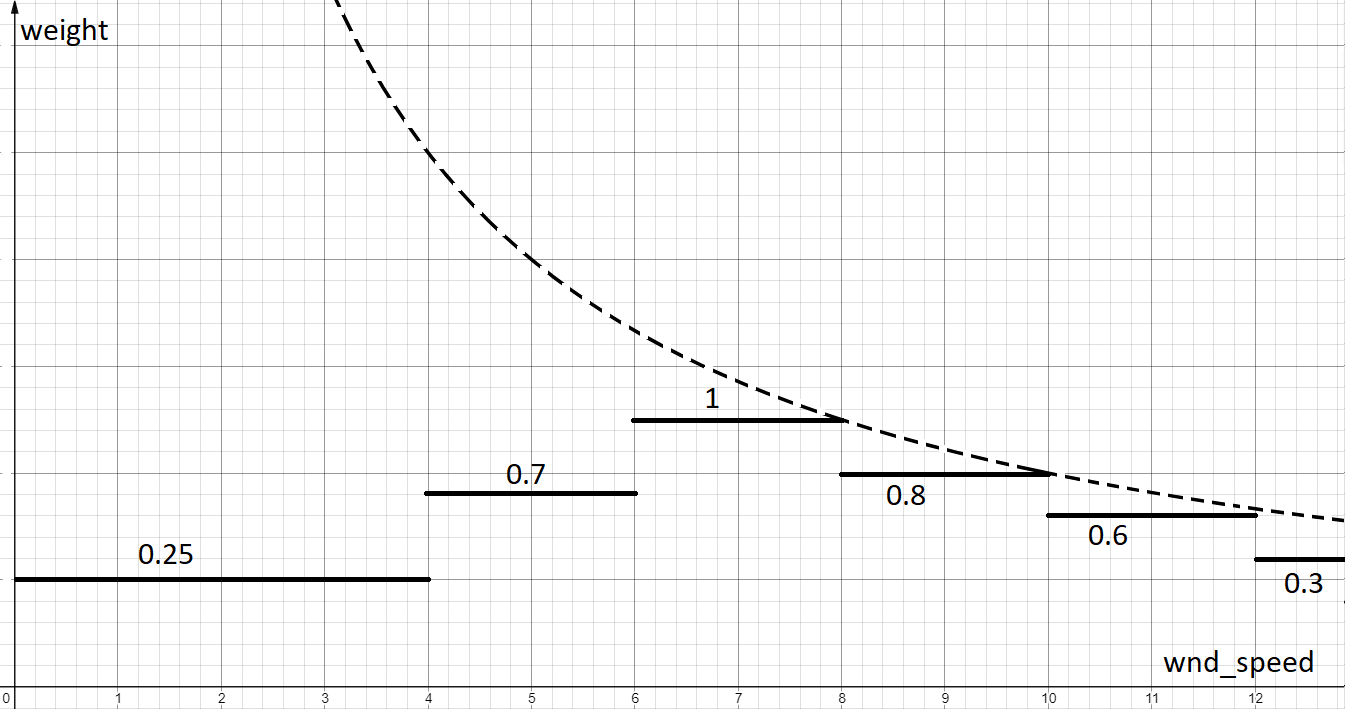 Category Change Metric
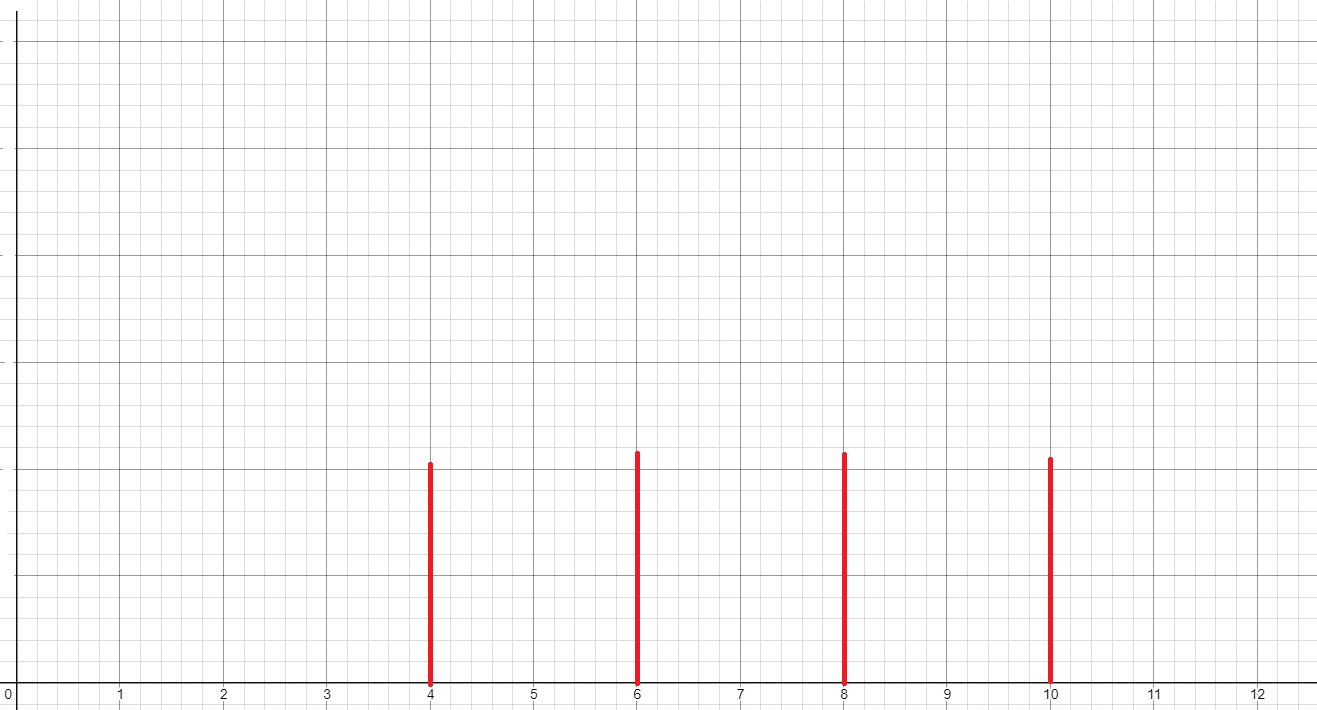 Results
3 hours forecast
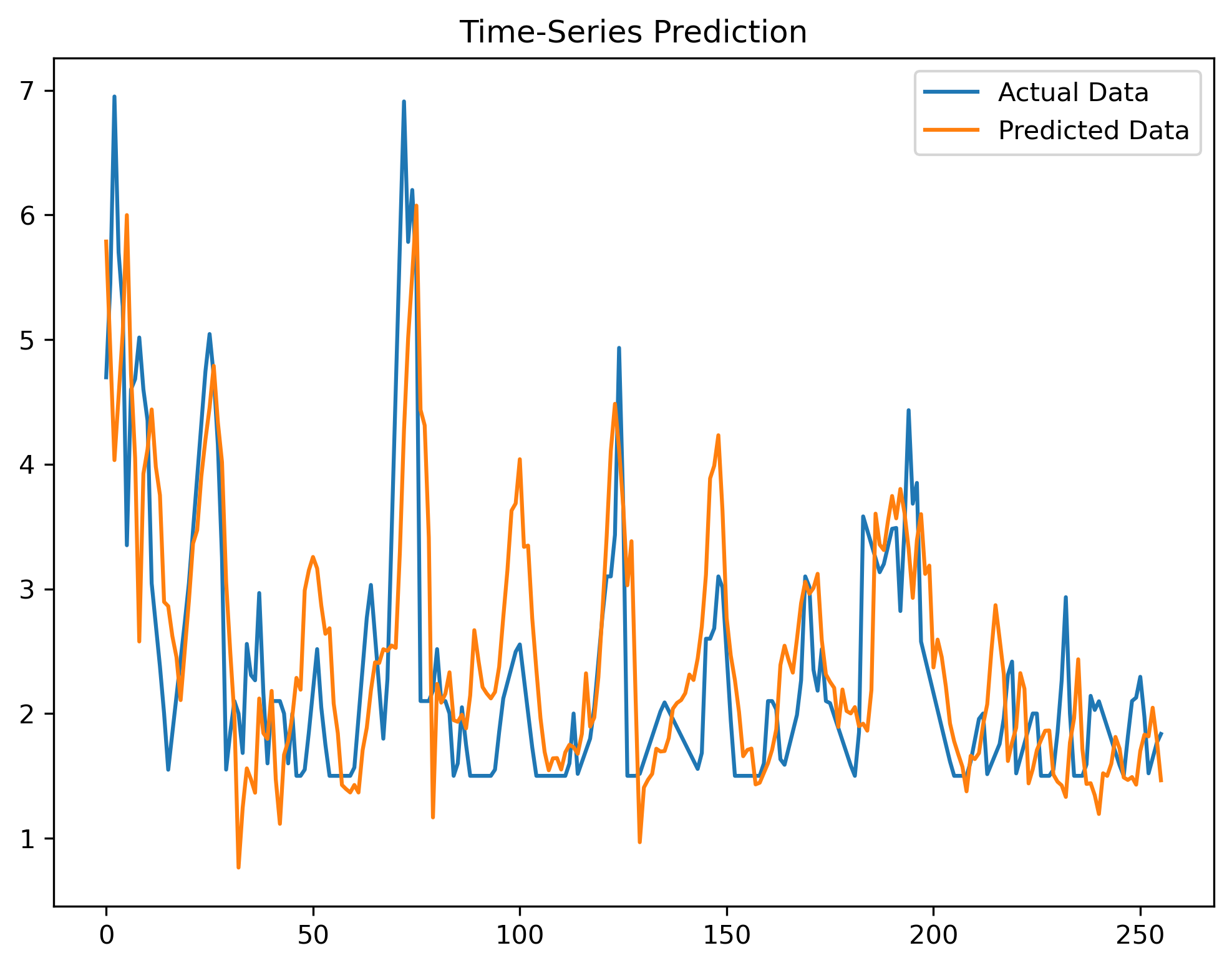 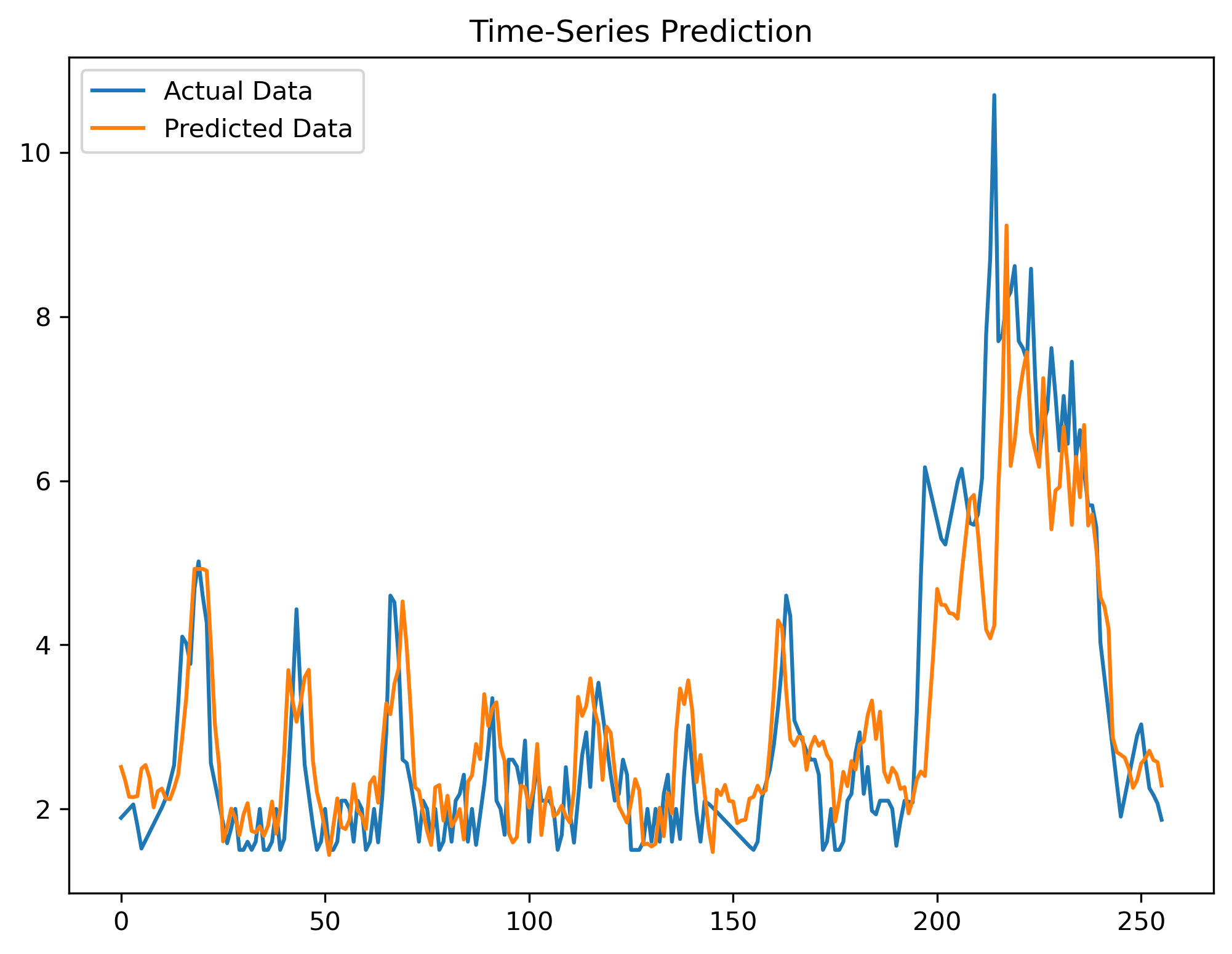 Wind speed, m/s
Wind speed, m/s
Time, h
Time, h
Results
6 hours forecast
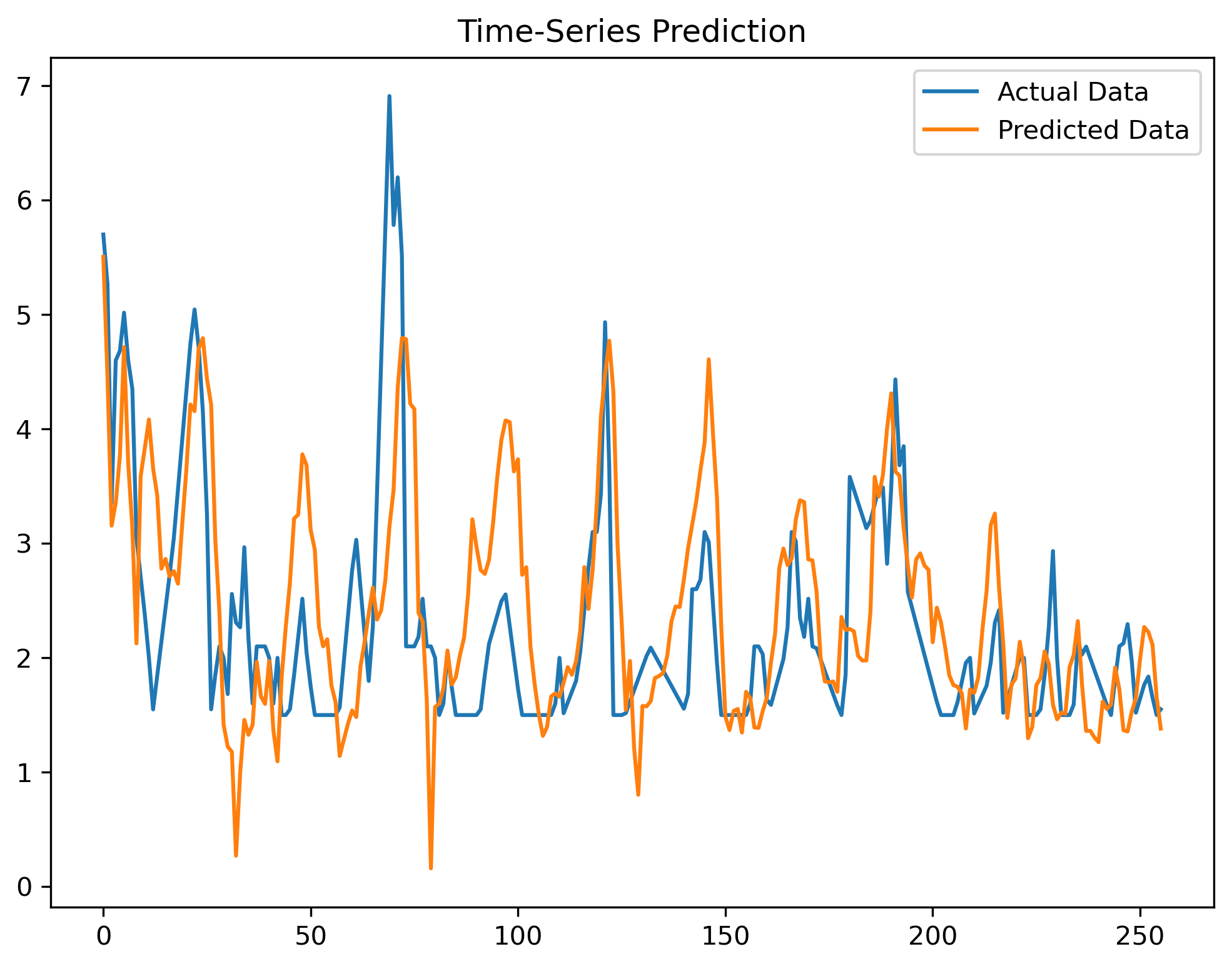 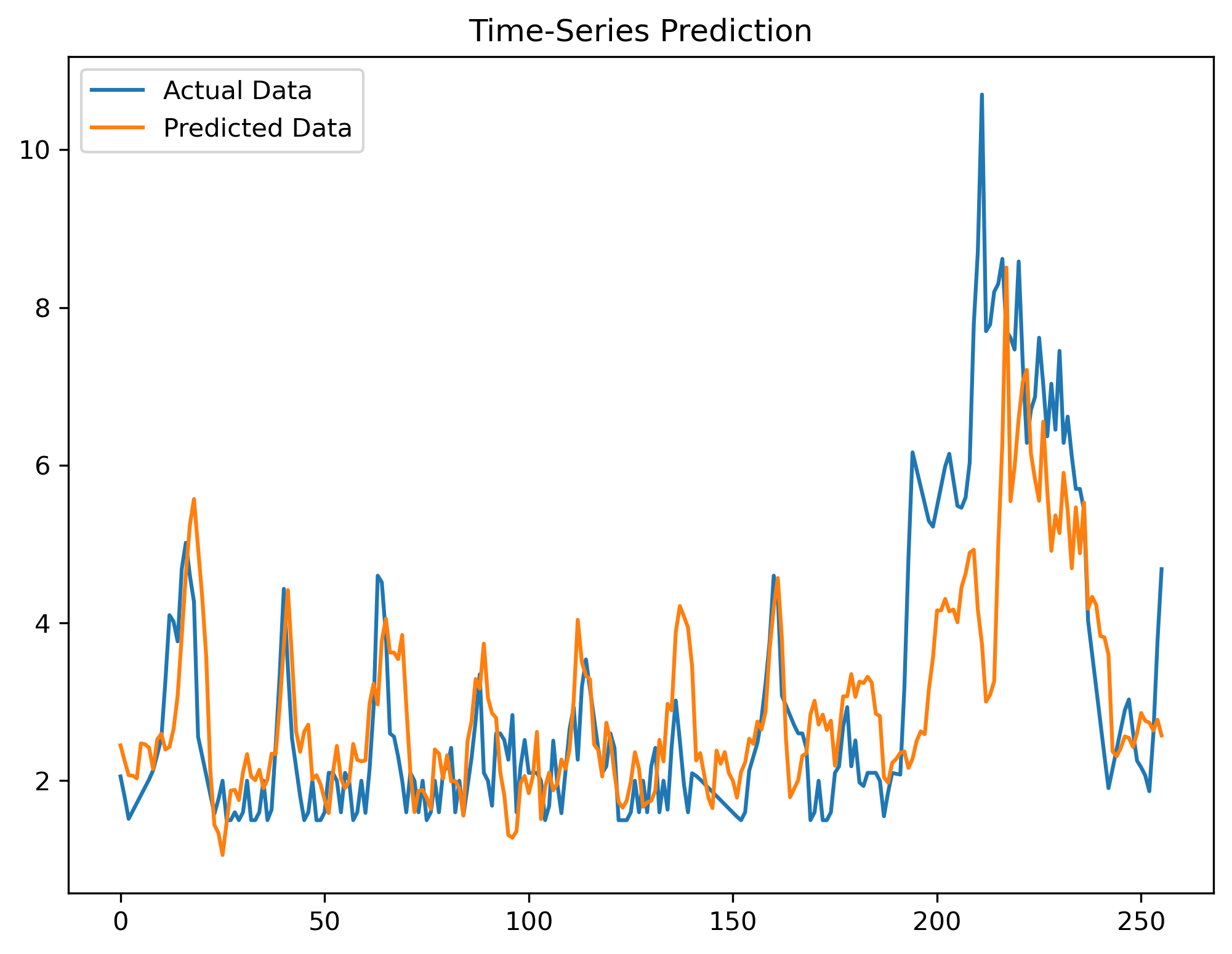 Wind speed, m/s
Wind speed, m/s
Time, h
Time, h
Results
Persistence Forecast is a forecast that the current weather condition will persist and that future weather will be the same as the present
LASSO (Least Absolute Shrinkage and Selection Operator) is linear regression variation
We outperform persistence forecast!